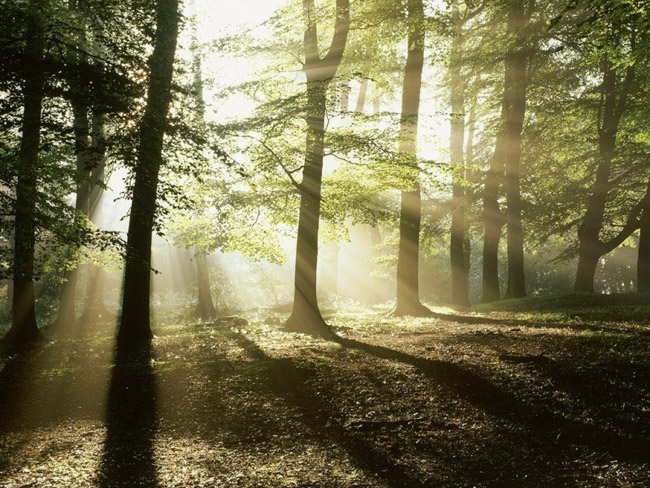 ЛЕС И ЧЕЛОВЕК
ЛЕСА
Смешанный лес
Широколиственный лес
Тайга
ТАЙГА
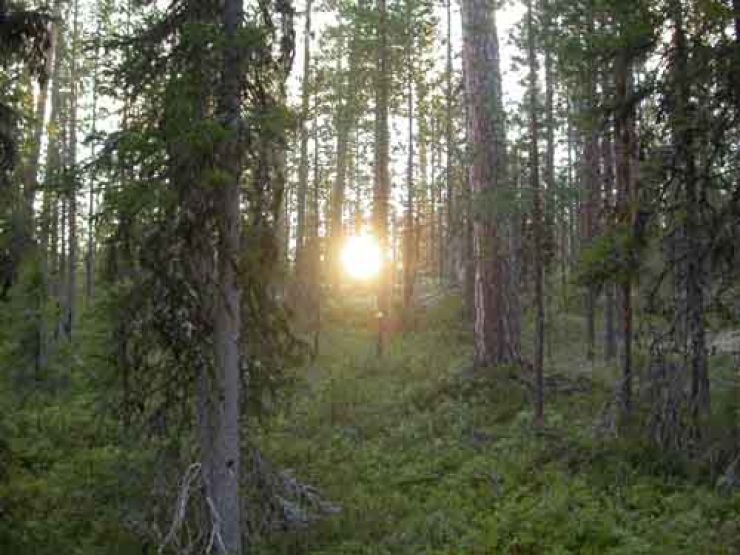 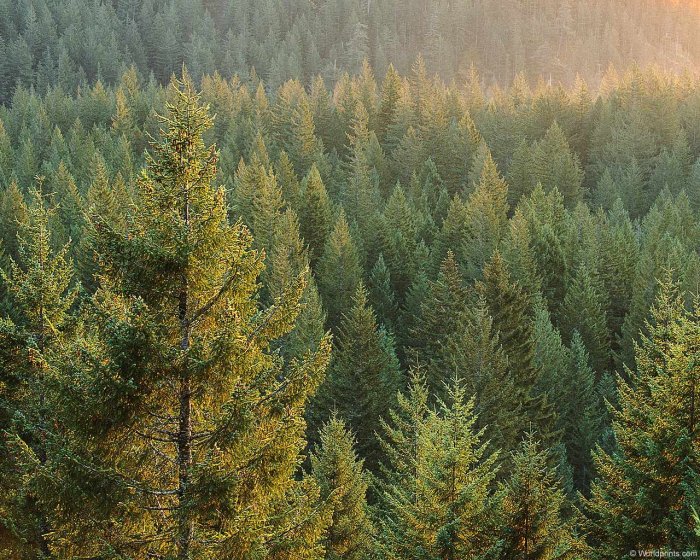 Смешанный лес
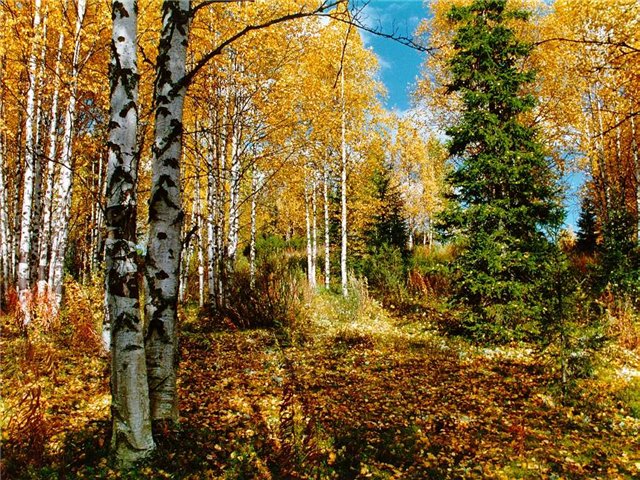 Широколиственный лес
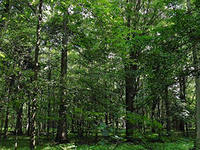 Животный мир
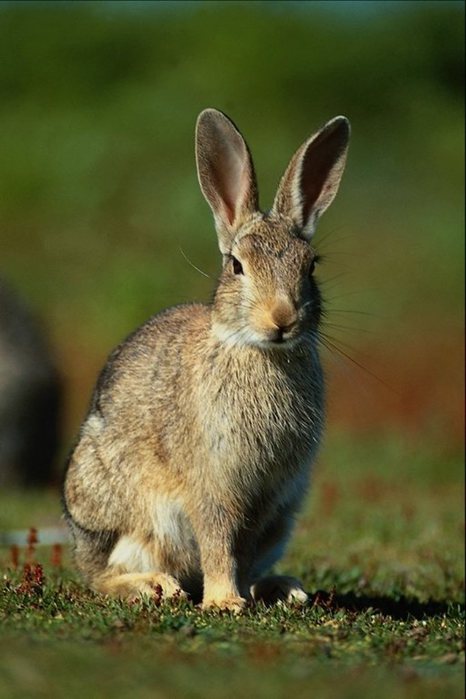 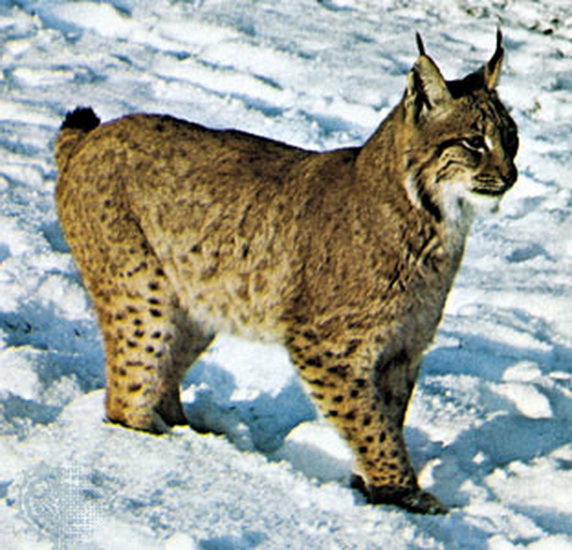 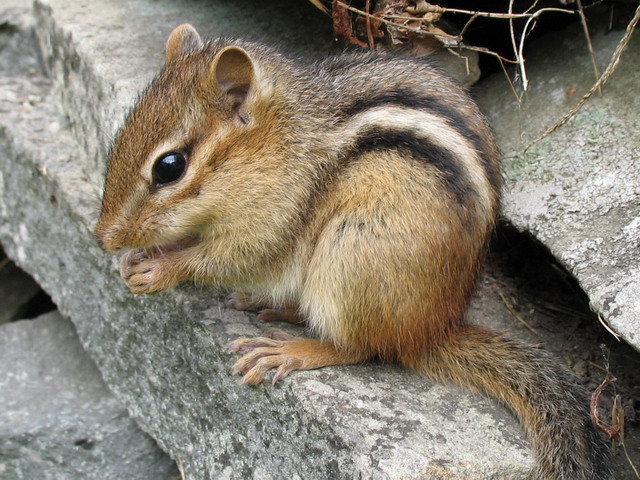 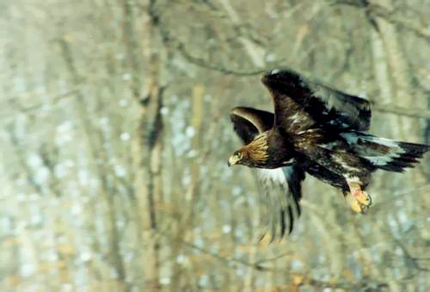 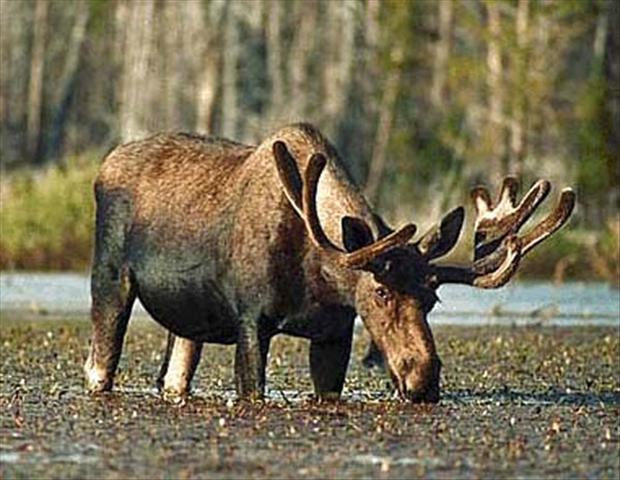 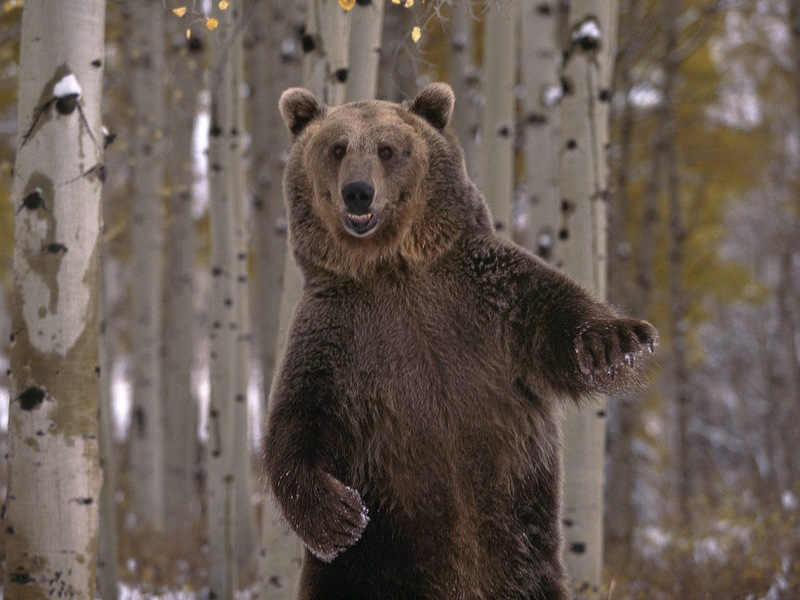 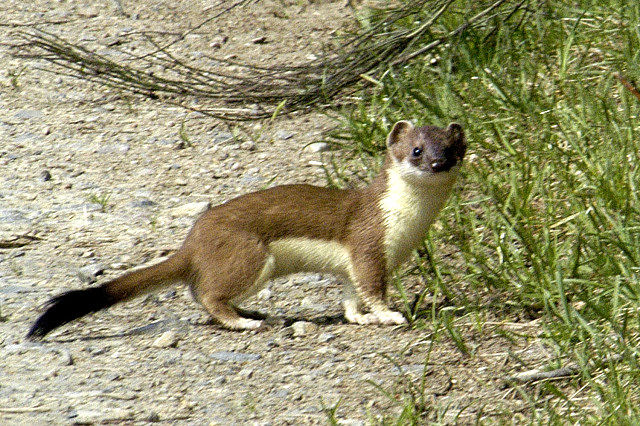 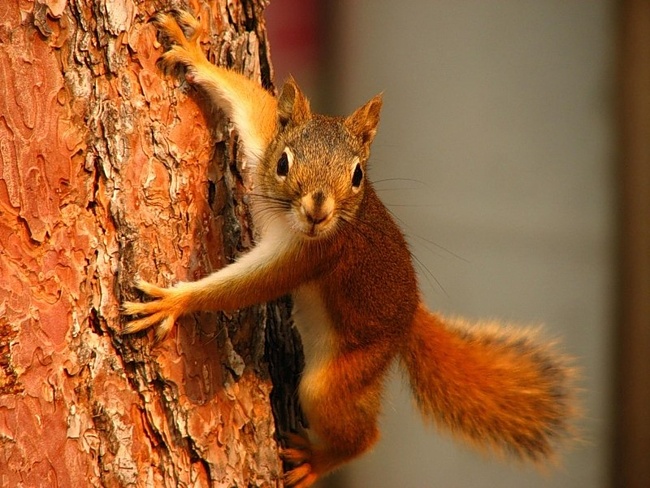 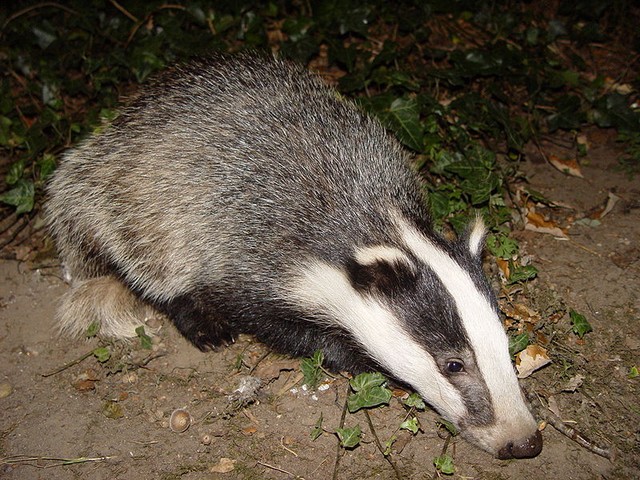 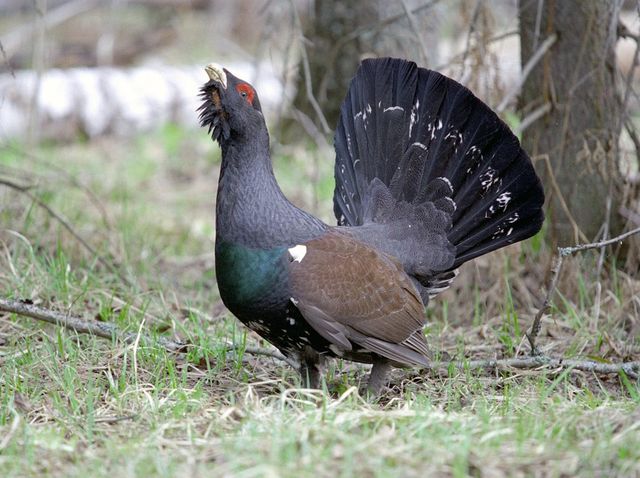 Место отдыха
Аптека
Источник древесины
Значение
леса
Источник чистой воды и пищи
Дом для растений, животных, грибов
Защитник воздуха, водоемов, почв
Источник топлива
ПРОБЛЕМЫ ЛЕСА
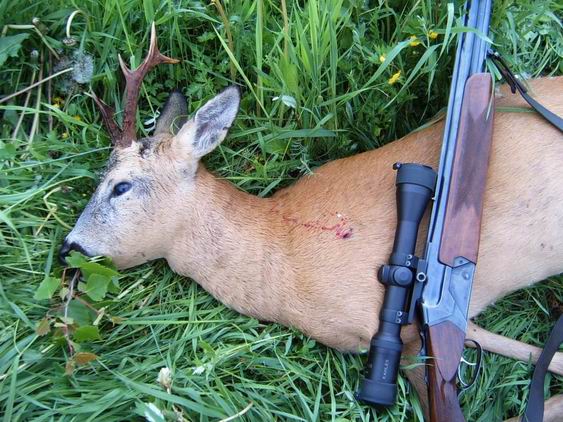 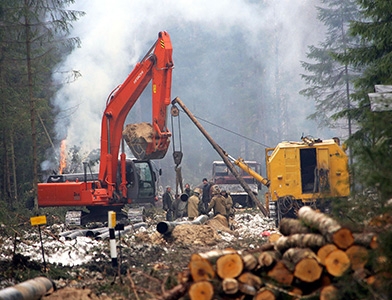 ВЫРУБКА
БРАКОНЬЕРСТВО
БЕРЕГИТЕ ЛЕС!
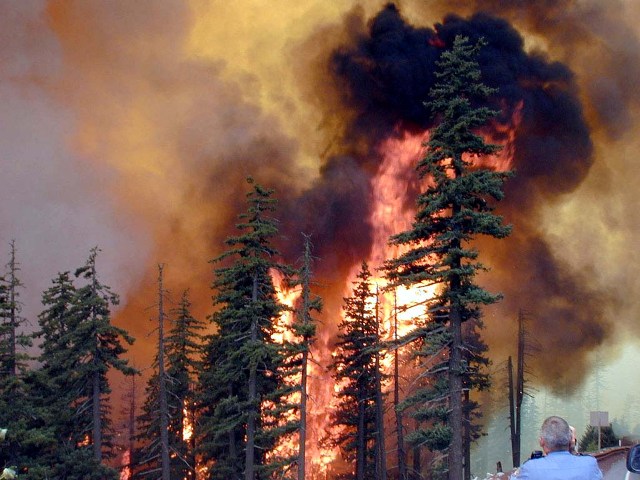 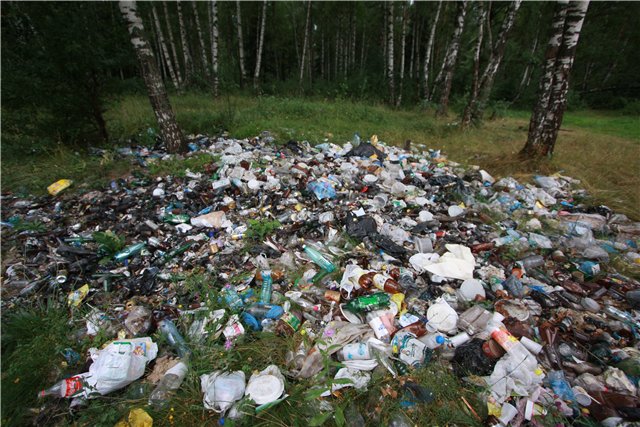